Přehled epidemické situace a stavu očkovánív Královéhradeckém kraji
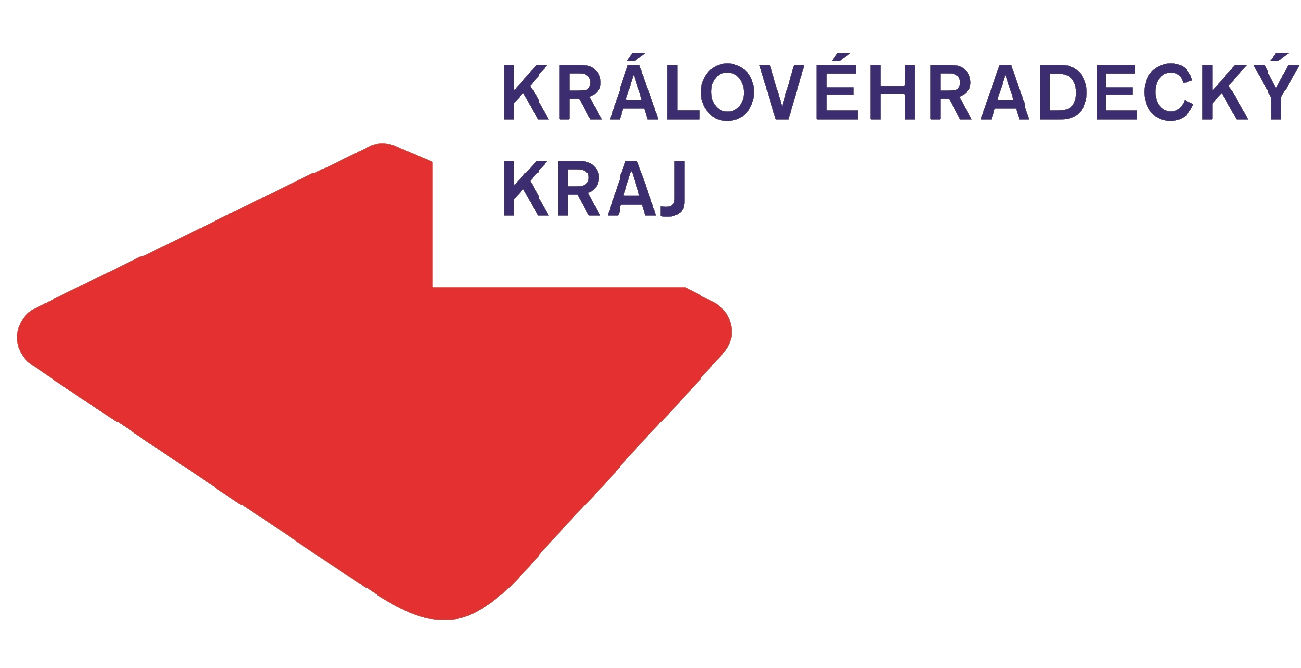 Vývoj počtu pozitivních případů stále ukazuje na zrychlení šíření epidemie
Nové případy za poslední týden: 127 461
Neočkovaní nebo nedokončené očkování
Dokončené očkování
Zdroj: Ministerstvo zdravotnictví ČR
Počty COVID-19 pozitivních v ČR na 100 000 v populaci
Populační zátěž významně roste. 
Zátěž je stále snížena v kategoriích seniorního věku – vliv očkování.
Počet COVID-19 pozitivních na 100 000 osob v dané věkové skupině v populaci (suma za celý časový úsek)
V čase se zvyšuje počet nově zachycených nákaz 
zejména u dospělých ve věku 35 let. Nově roste počet nákaz v seniorní věkové kategorii 75+.
Zdroj: Ministerstvo zdravotnictví ČR
Počty COVID-19 pozitivních v ČR na 100 000 v populaci
Populační zátěž dlouhodobě roste u dětí ve všech věkových kategoriích nad 5 let.
Počet COVID-19 pozitivních na 100 000 osob v dané věkové skupině v populaci (suma za celý časový úsek)
Zdroj: ISIN – Informační systém infekční nemocí
7 denní počet nových případů (na 100 000 obyv.) v ORP
20. 11. 2021
13. 11. 2021
< 25
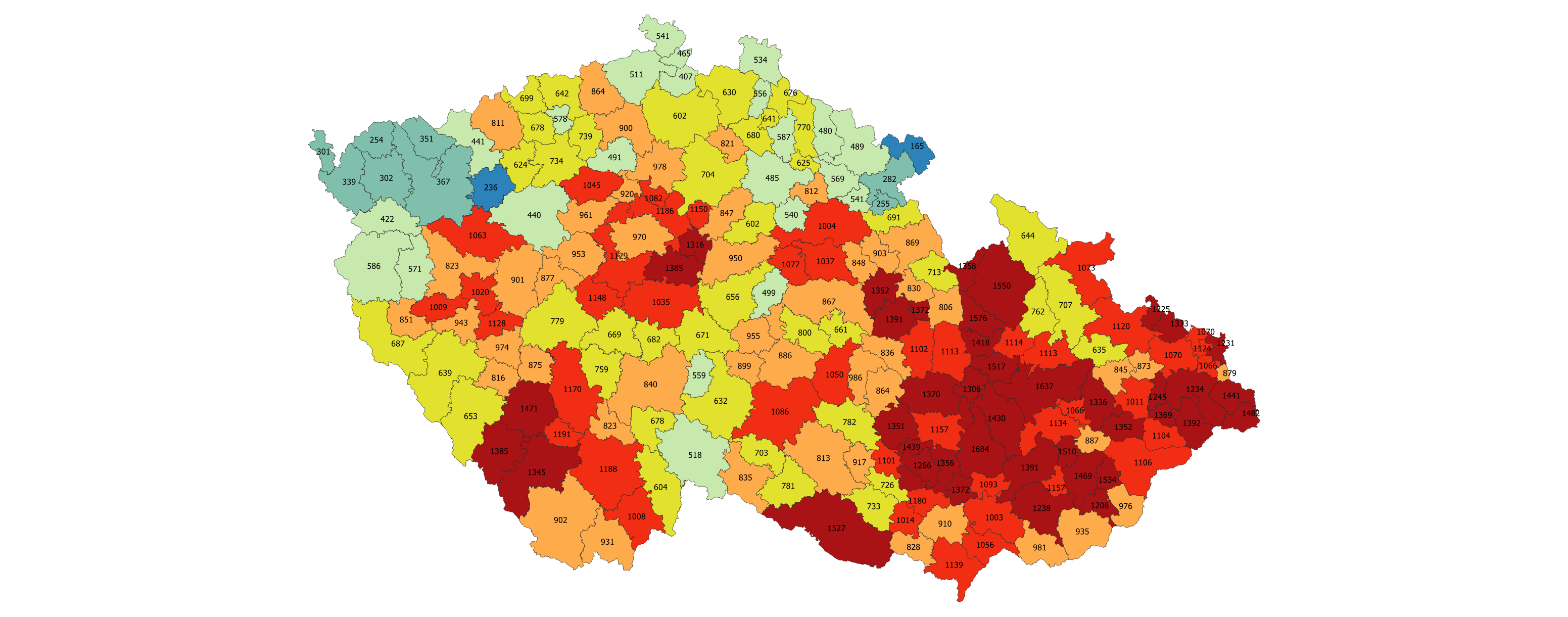 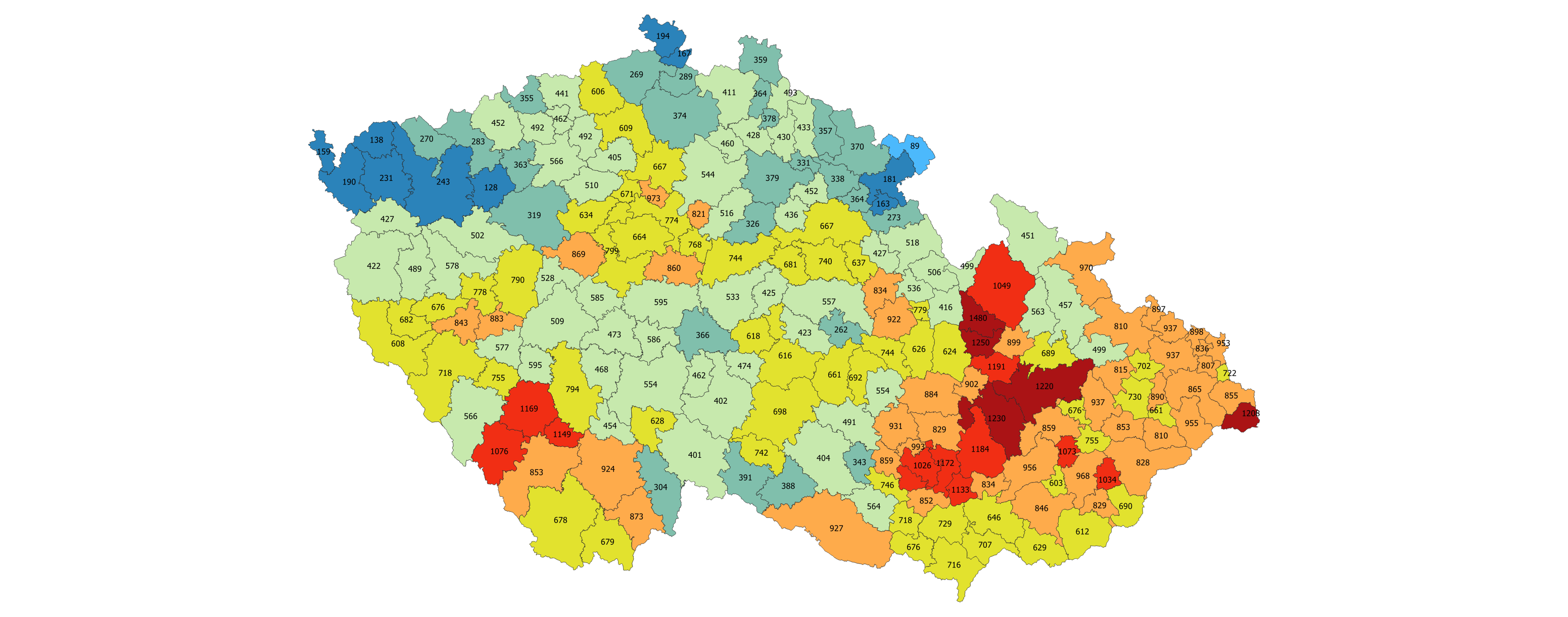 25 - 50
50 - 100
100 – 250
250 – 400
400 – 600
600 – 800
800 – 1000
1000 – 1200
27. 11. 2021
> 1200
Zátěž postupuje z východních regionů republiky do Čech
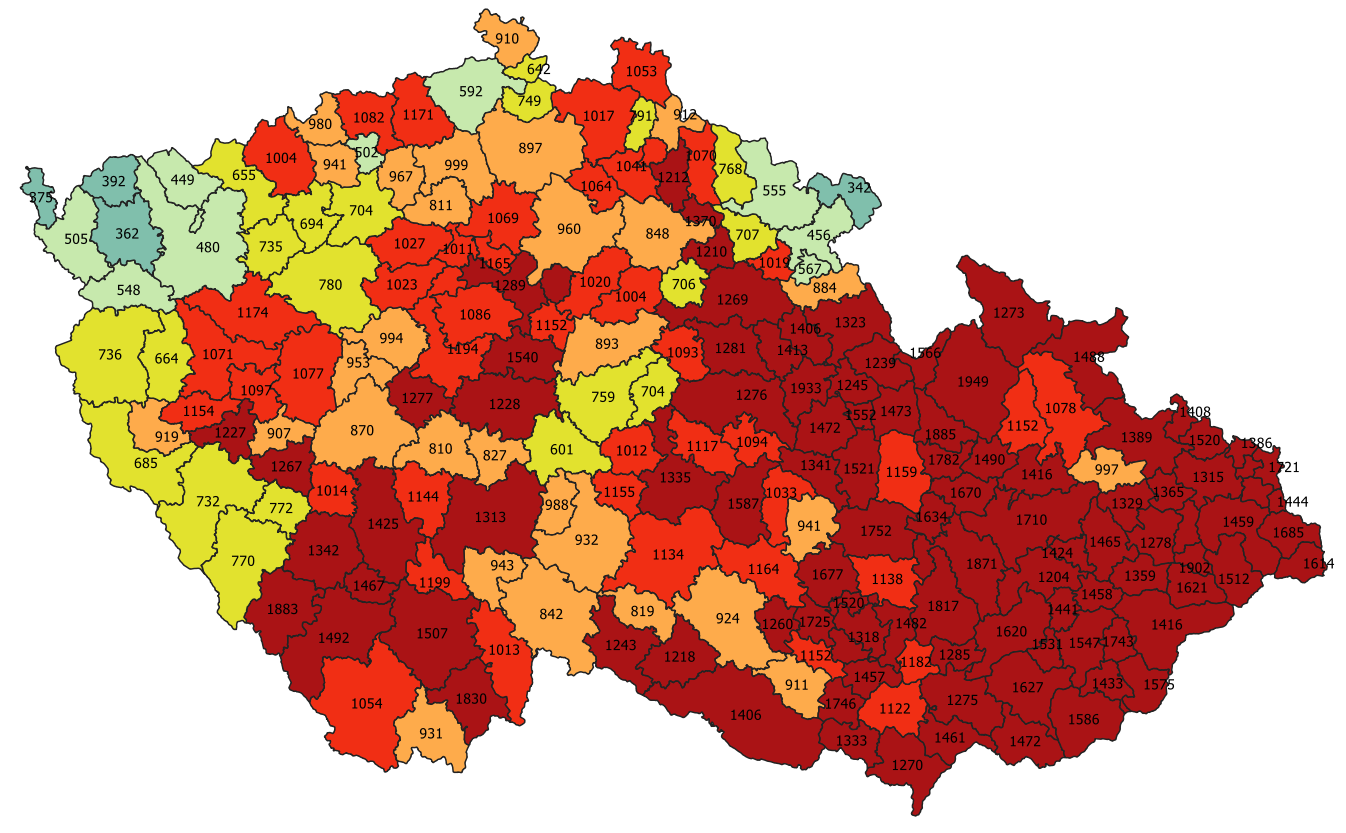 Z map je patrný růst virové zátěže v okresech Moravskoslezského, Jihomoravského, Olomouckého, Jihočeského kraje a v Praze. Naopak virová zátěž je stále dlouhodobě nižší na severu a západě republiky (kraje Královéhradecký, Liberecký a Karlovarský).
Zdroj: Ministerstvo zdravotnictví ČR
7denní hodnoty na 100 tisíc obyvatel: krátkodobá projekce vývoje
Predikované hodnoty
Epidemická křivka odpovídající R = 1,40
5. 12. 2021
(7denní kum. počet na 100 tis.)
2 569 na 100 tisíc
1 897 na 100 tisíc
1 372 na 100 tisíc
969 na 100 tisíc
Epidemická křivka odpovídající R = 1,30
Epidemická křivka odpovídající R = 1,20
Epidemická křivka odpovídající R = 1,10
(scénáře ze dne 12. 11. 2021)
Při udržení stávajícího trendu šíření epidemie existuje potenciál k brzkému překročení hranice 1 300 nových případů na 100 tis. obyvatel týdně
7denní kumulativní počet osob s nově prokázanou nákazou COVID-19 na 100 tis. osob
Reálná data z IS IN (k uzavřenému dni 26. 11. 2021)
100
na 100 tis.
50
na 100 tis.
Modelované hodnoty byly korigovány, aby odpovídaly celotýdenním hodnotám, včetně volných dnů (80 % průměrné hodnoty v pracovních dnech).
Zdroj: Ministerstvo zdravotnictví ČR
Predikce celkového počtu hospitalizací – aktuální počet léčených
Česká republika
Predikce počtu hospitalizovaných pacientů na základě modelů při parametrech nemoci z období 10/2021–11/2021 pro různé scénáře
Riziková struktura prevalence nově nakažených s vysokou pravděpodobností navýší zátěž nemocnic. V 1. polovině prosince je možné očekávat až > 7 000 hospitalizací v jeden den.
Reálné počty hospitalizovaných v nemocnicích regionu a rozsah pravděpodobnostních predikcí
Reálné hodnoty
Rizikový vývoj s významnými zdravotními dopady, horní hranice predikce Rizikový vývoj s významnými zdravotními dopady, střední hodnoty predikce
Rizikový vývoj s významnými zdravotními dopady, spodní hranice predikce
Reálný a predikovaný počet pacientů
Datum
Datum
Zdroj: Ministerstvo zdravotnictví ČR
Predikce počtu pacientů na JIP – aktuální počet případů
Česká republika
Predikce počtu pacientů vyžadujících intenzivní péči na základě modelů při parametrech nemoci z období 10/2021–11/2021 pro různé scénáře
Riziková struktura prevalence nově nakažených s vysokou pravděpodobností navýší zátěž nemocnic. K počátku prosince je možné očekávat > 1 000 hospitalizací na JIP v jeden den.
Reálné počty hospitalizovaných na JIP v nemocnicích regionu a rozsah pravděpodobnostních predikcí
Reálné hodnoty
Rizikový vývoj s významnými zdravotními dopady, horní hranice predikce Rizikový vývoj s významnými zdravotními dopady, střední hodnoty predikce
Rizikový vývoj s významnými zdravotními dopady, spodní hranice predikce
Reálný a predikovaný počet pacientů
Datum
Zdroj: Ministerstvo zdravotnictví ČR
Aktuální situace v Královéhradeckém krajik 28. 11. 2021
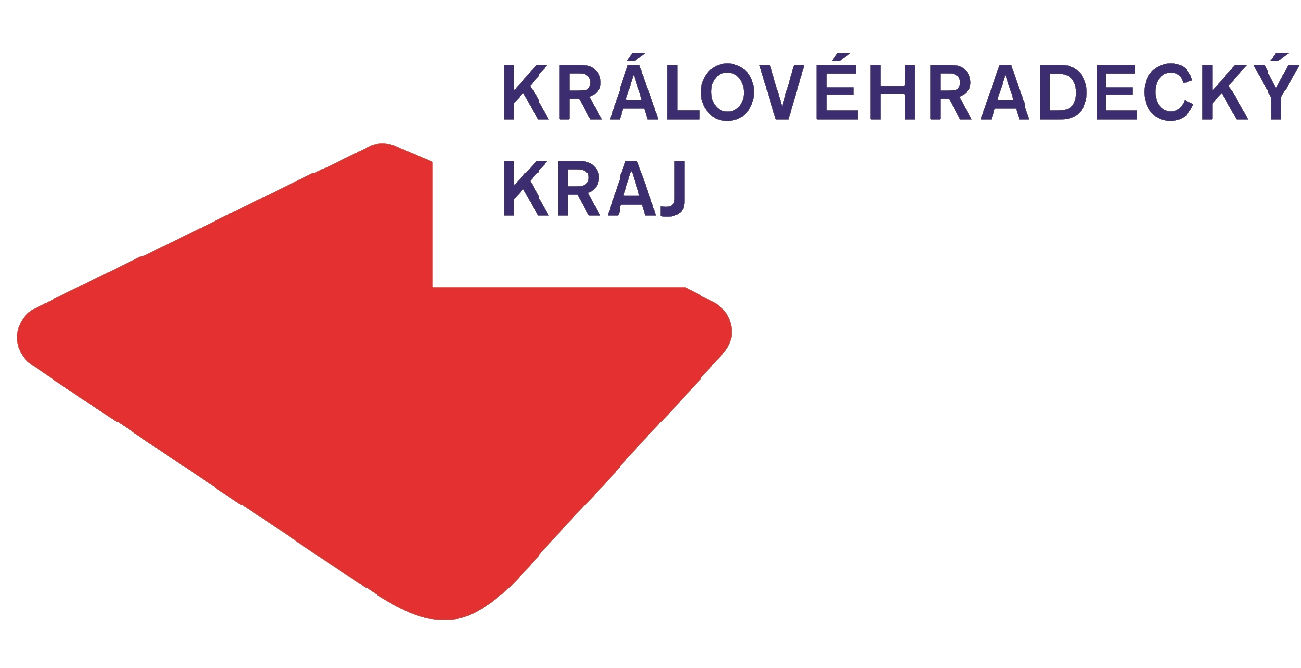 Situace v Královéhradeckém kraji
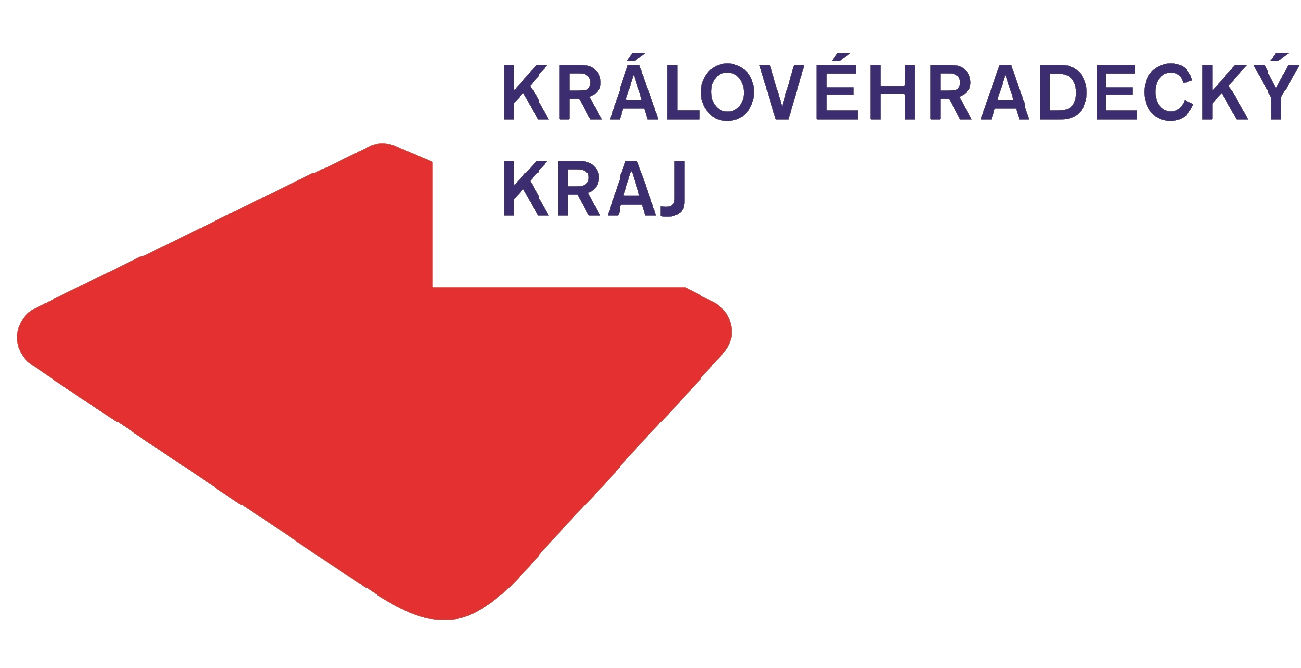 Situace v Královéhradeckém kraji zač. r. 2021
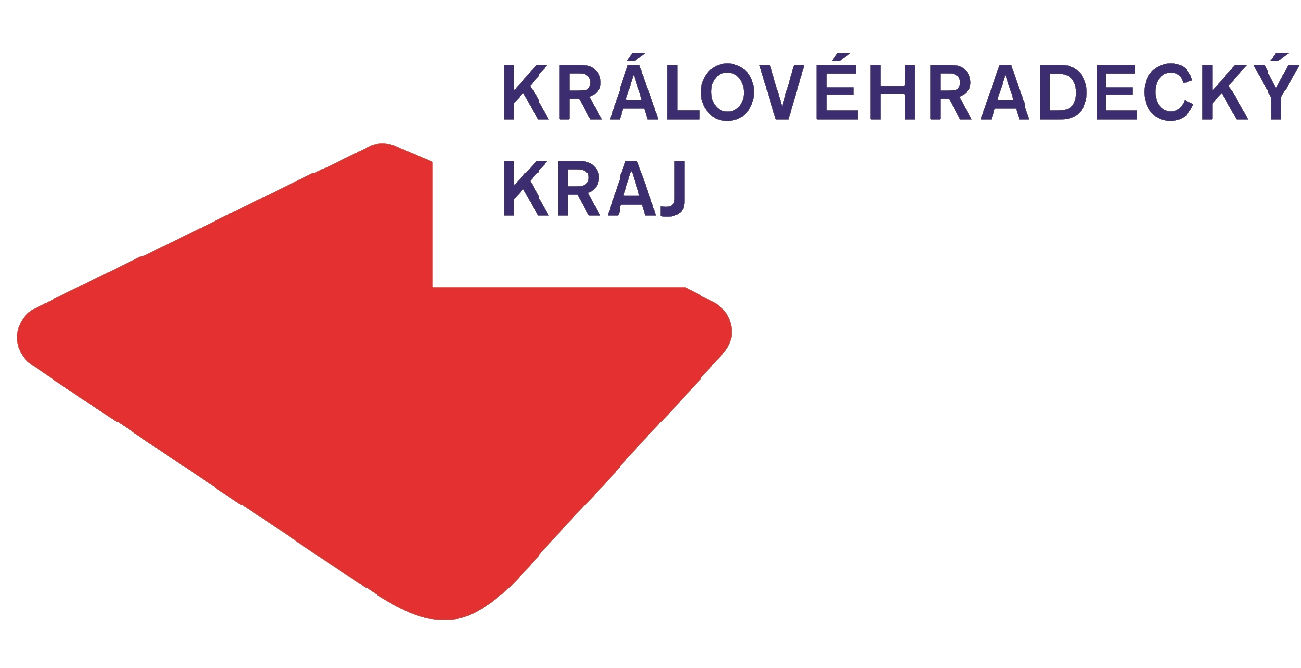 Denní počty nově zjištěných C+ v KHK kraji
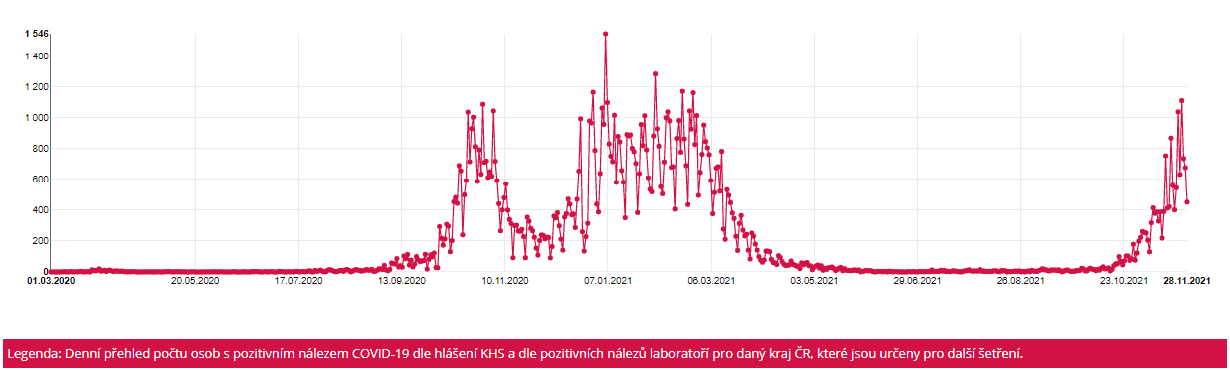 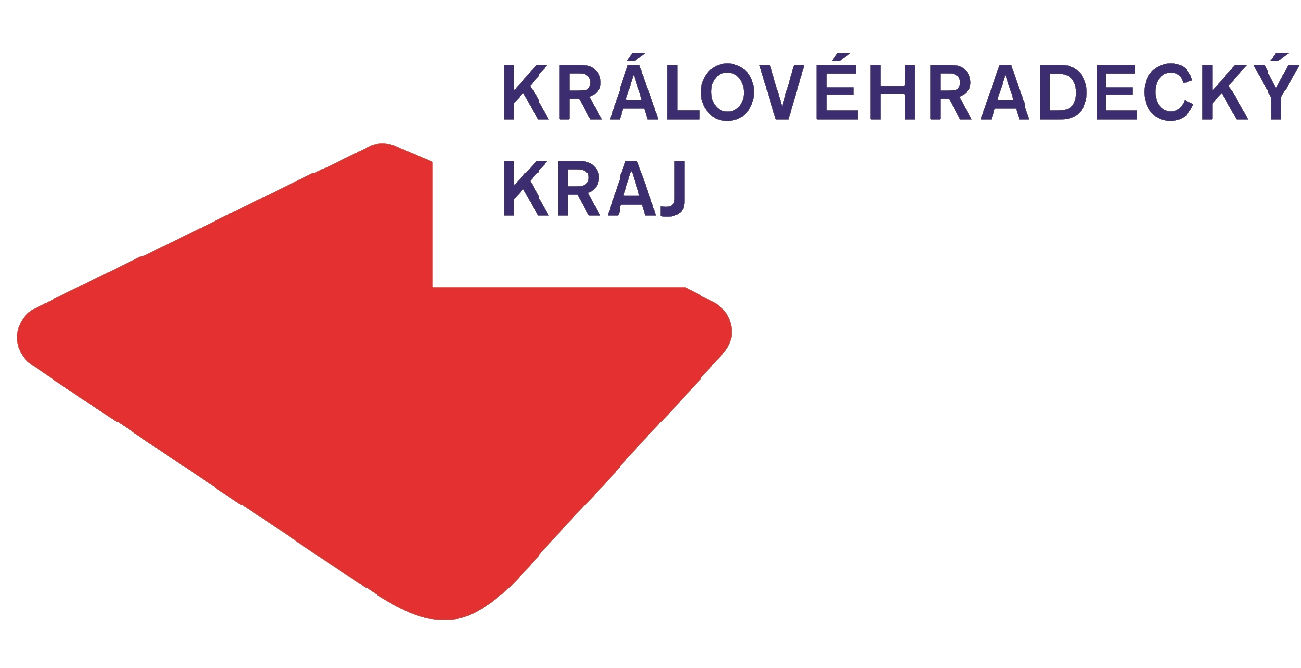 Vývoj v Královéhradeckém kraji
Pozn.: nárůst je způsoben zejména dětmi
Zdroj: KHS Hradec Králové
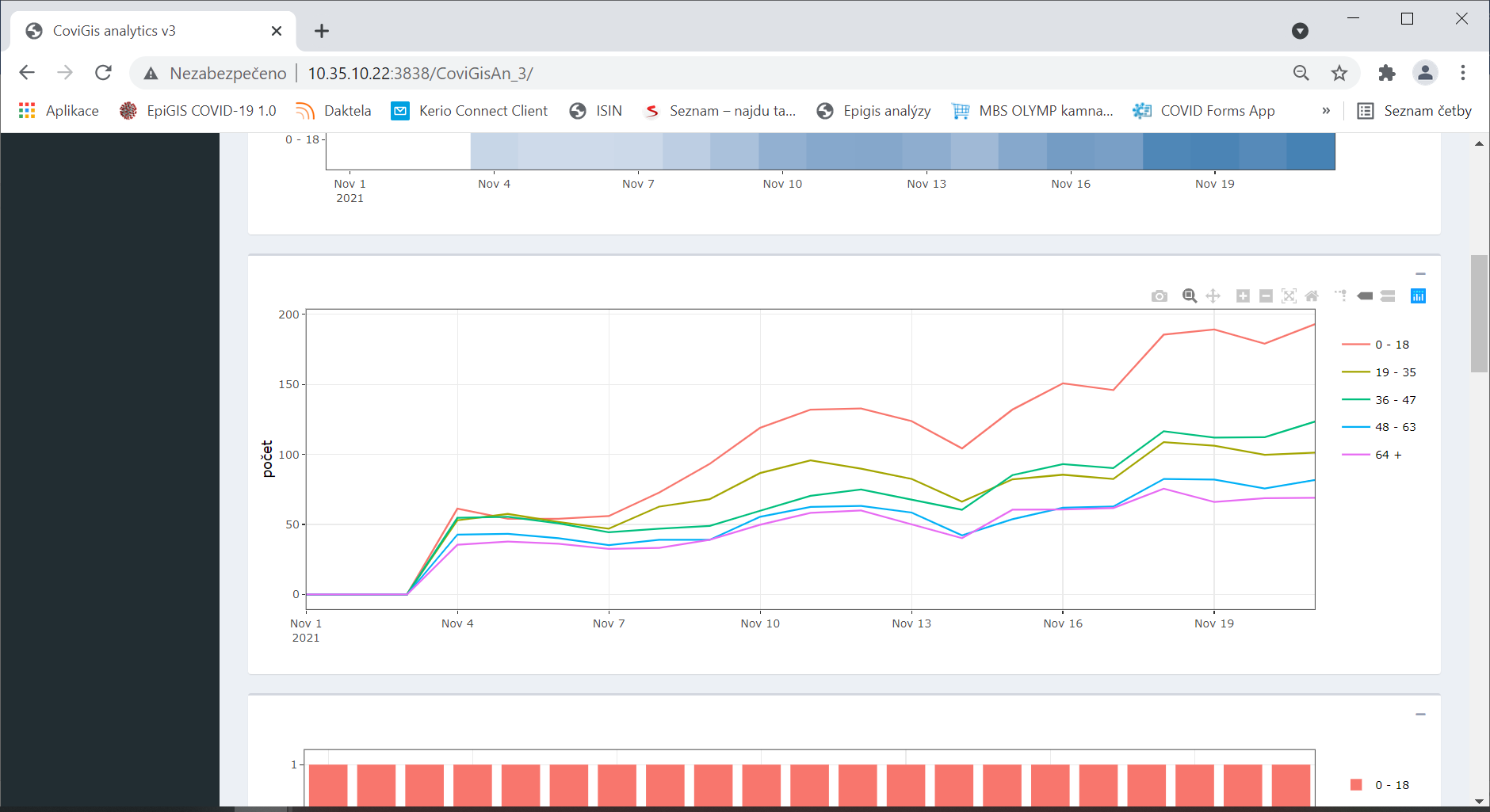 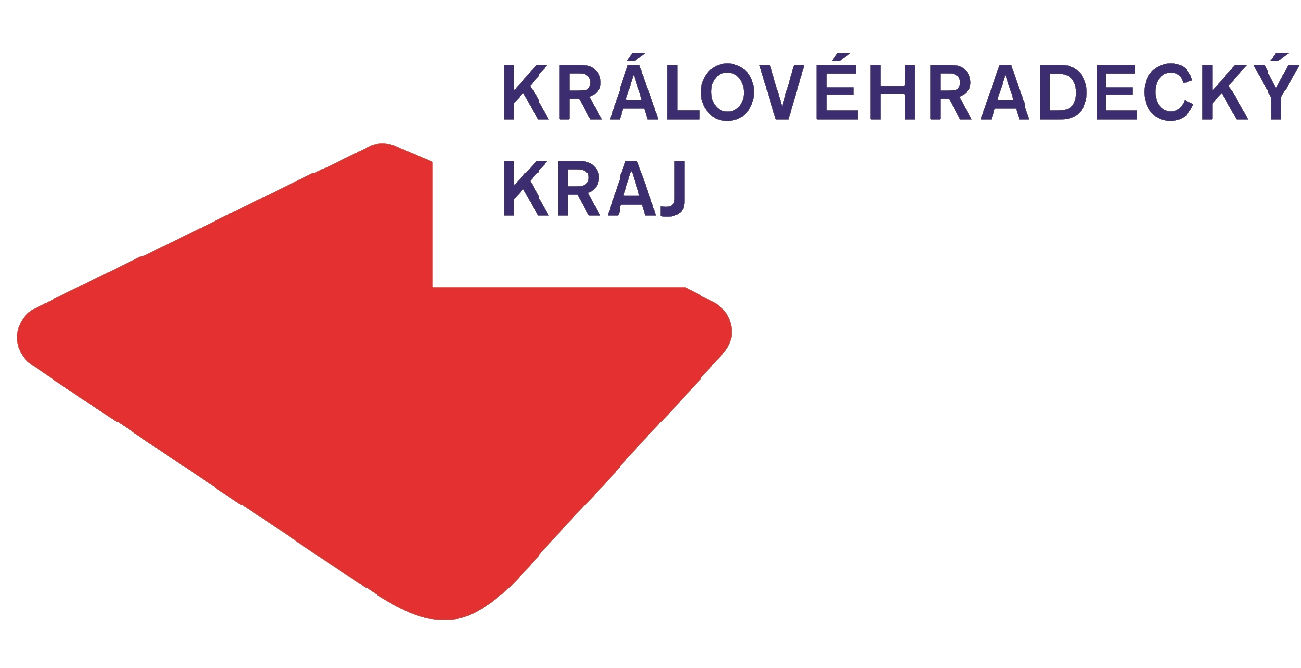 Vývoj v okresech KHK
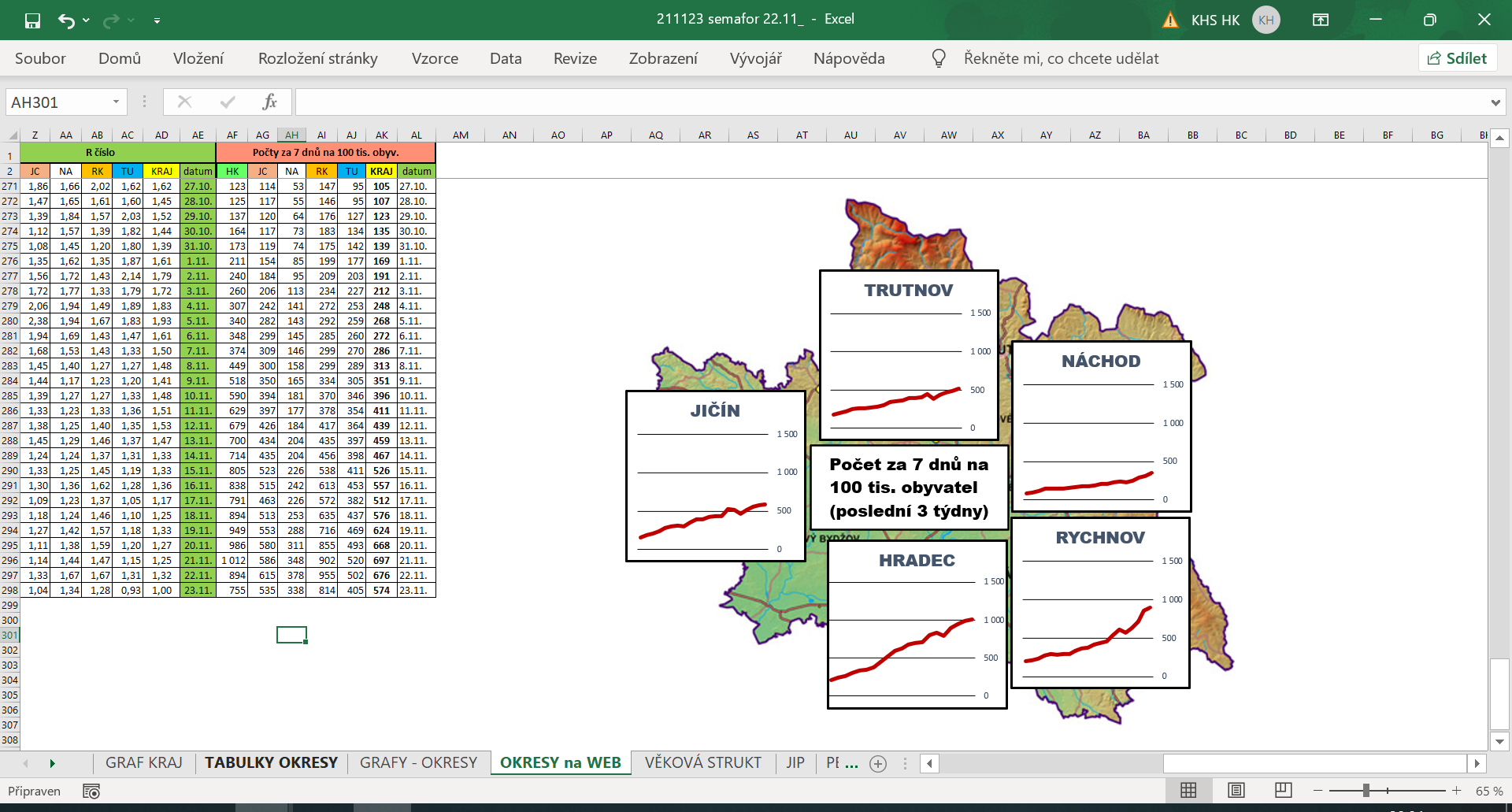 Pozn.: největší čísla jsou zjišťována v okresech Hradec Králové a Rychnov nad Kněžnou
Zdroj: KHS Hradec Králové
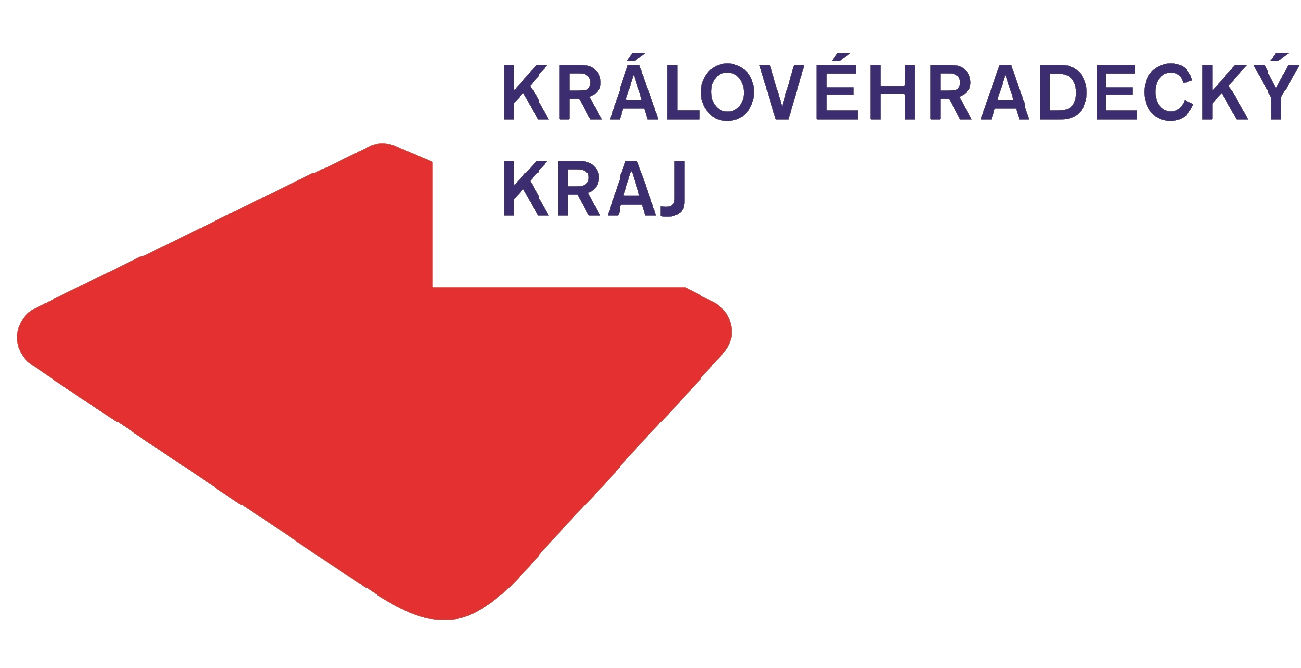 Kapacita lůžkové péče C+ (bez lůžek následné péče)
Nemocnice  podle potřeby navyšují počty lůžek pro covid pozitivní pacienty
15
Monoklonální protilátky
Podáno celkem 924 dávek. Zásoby monoklonálních protilátek jsou na cca 4 týdny
16
Nasazení armády ČR
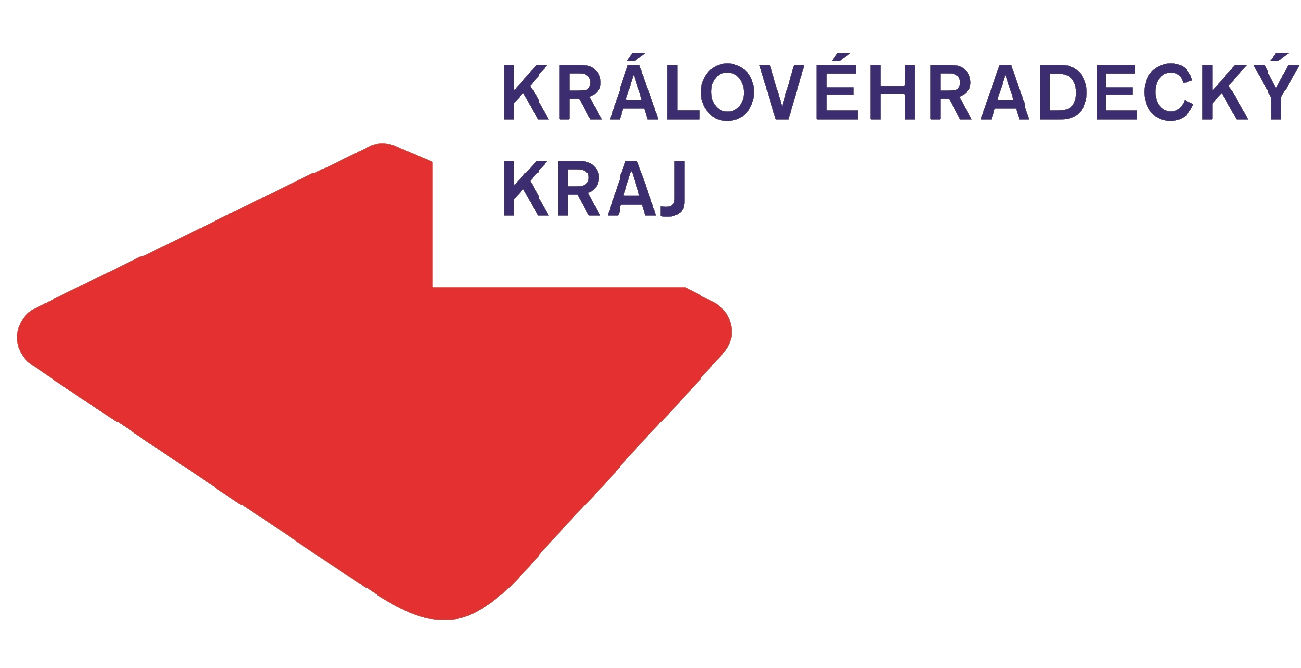 Informace k dalšímu zatížení nemocnic
1. 11. 2020 – 22. 11. 2020:  ZZS KHK odvezla celkem do nemocnic 1980 pacientů. Z toho 278 pacientů pro onemocnění COVID19 a 1702 pacientů se všemi ostatními diagnózami (dušnosti, kolapsy, úrazy, neurologické potíže,….a mnoho dalších)
1. 11. 2021 – 22. 11. 2021:  ZZS KHK odvezla celkem do nemocnic 2208 pacientů (+228). Z toho 115 pacientů pro onemocnění COVID19 (- 163) a 2093 pacientů (+ 391) se všemi ostatními diagnózami
nemocnice zatím nemohou počítat s efektem výraznějšího úbytku akutní nekovidové péče (alespoň ze strany pacientů generovaných ZZS KHK)
mohou tudíž dosáhnout svých limitů (personálních a lůžkových) i při menším počtu kovidových pacientů z důvodu většího objemu nekovidvé akutní péče než při minulé vlně
pro náš kraj je specifický efekt horských středisek, kdy v lyžařské sezóně objem akutní úrazové péče strmě roste a přispěje k dalšímu zatížení nemocnic
pozn. do nemocnic se dostávají pacienti i jinak, než jen prostřednictvím ZZS, není to tedy celkové zatížení nemocnic
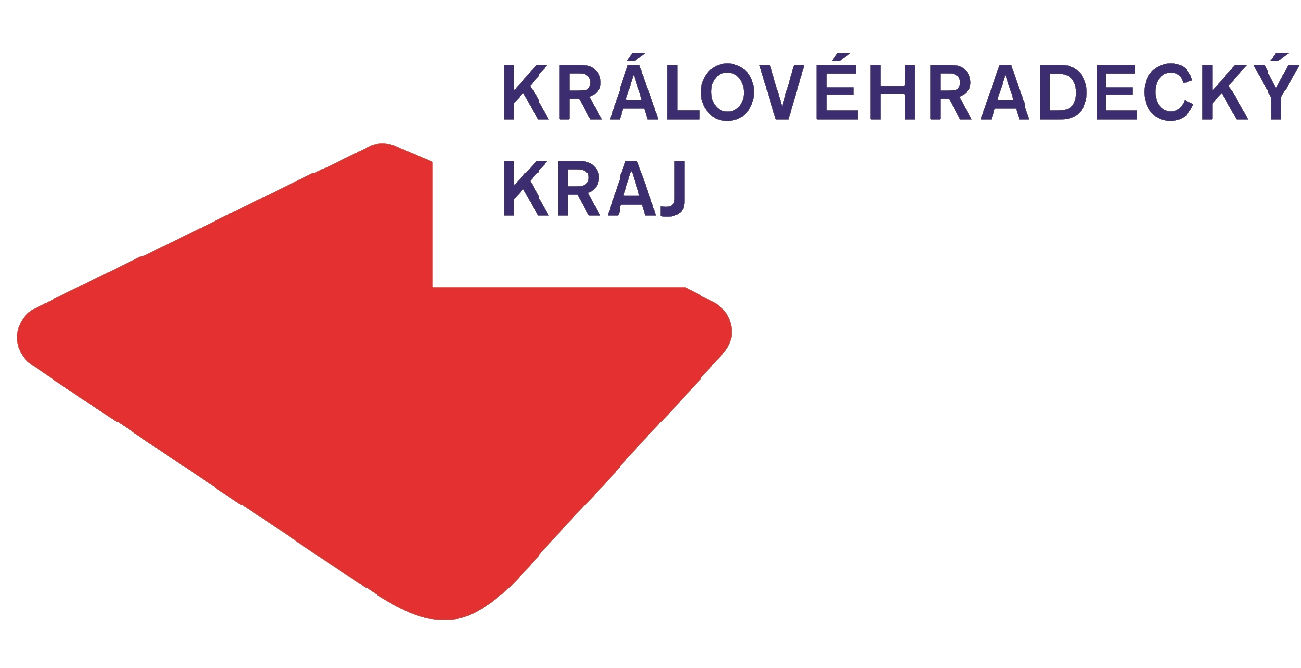 Další opatření
Testování 
Testy provádějí všechny nemocnice v Královéhradeckém kraji, které navýšily kapacitu až na 2 000 testů denně a ve vybraných městech působí také soukromé společnosti
Navýšení kapacity testování v Rychnově nad Kněžnou a Jičíně na základě dohody s GHC GENETICS Praha
Schválený je mobilní odběrový tým Armády ČR (ve Fakultní nemocnici a výjezd do ohnisek)
Plán výjezdů má mobilní odběrový tým Hasičského záchranného sboru Královéhradeckého kraje, v případě více ohnisek je možnost krátkodobě nasadit až 3  MOT

Zajištění dostatečné kapacity lůžek následné péče
Nekovidoví pacienti jsou překládání na doléčení i do následujících zařízení: Estrella Health a.s. (NIP), Léčebna dlouhodobě nemocných Opočno, Léčebna pro dlouhodobě nemocné Hradec Králové, Levitovo centrum následné péče, příspěvková organizace, Oblastní charita Červený Kostelec, První privátní chirurgické centrum, spol. s r.o., Sdružení ozdravoven a léčeben okresu Trutnov, Vividus East, s.r.o.
Probíhají jednání s dalšími poskytovateli, např. Státní léčebné lázně Jánské Lázně
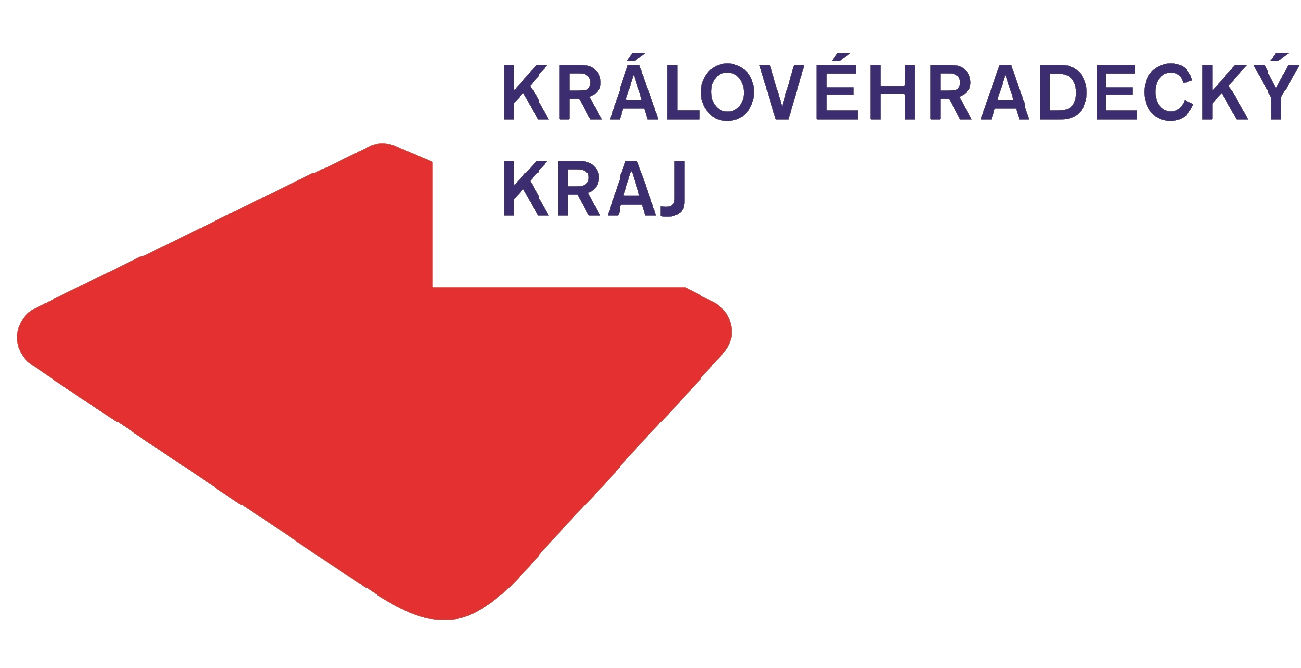 Plošné testování ve školách 29. 11. 2021
Antigenní testy – pozitivita testů žáků: 0,97 %
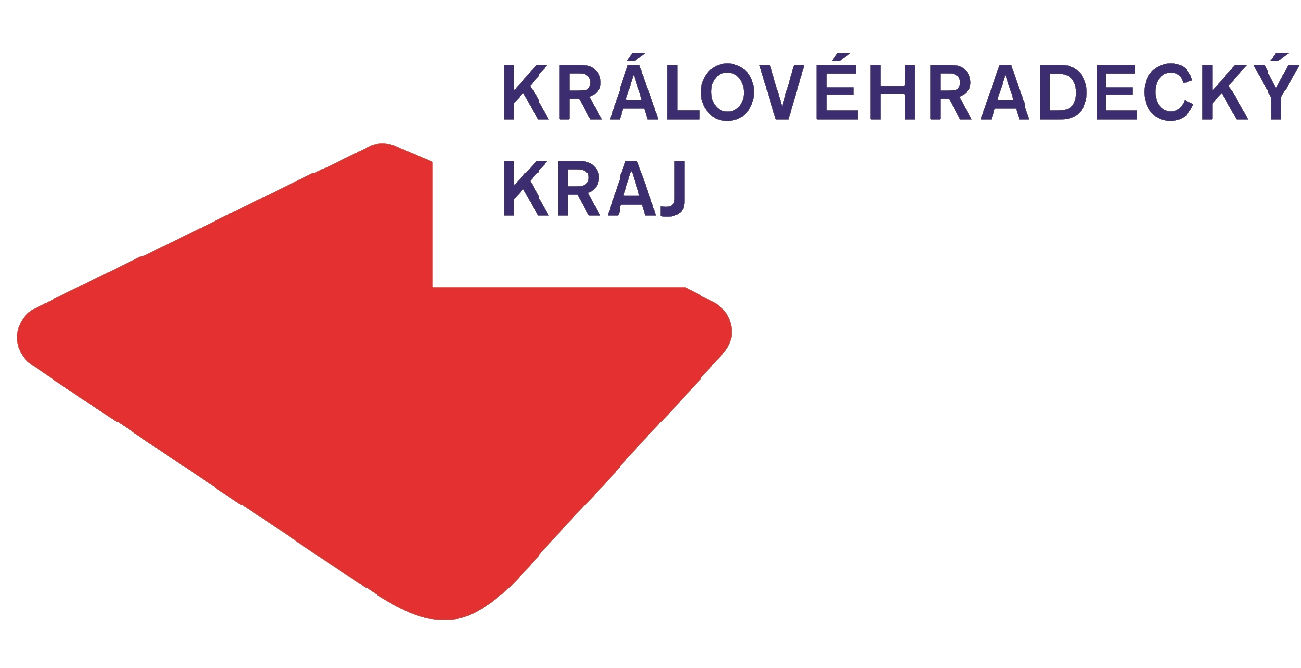 Situace v pobytových službách k 28. 11. 2021
Počet pozitivních klientů: 51 z 3.250 (1,6 %)
Počet pozitivních pracovníků: 28 z 2.465 (1,1 %)
Počet pracovníků v karanténě: 2 z 2.465 (0,08 %)
Počet zařízení s nákazou: 15 z 53 (28,3 %)
Aktuální zákaz návštěv: 7 z 53 (13,2 %)  Jsou to tato zařízení:  Domov U Biřičky, Domov V Podzámčí – odlehčovací služba, DS Pilníkov, Domov Dědina,  GC Týniště nad Orlicí, SSM Nová Paka – domov pro seniory, DD Náchod
Očkování: dokončené očkování má 95% klientů a 73% pracovníků, posilující 3. dávka aplikována u 65% klientů a 34% pracovníků
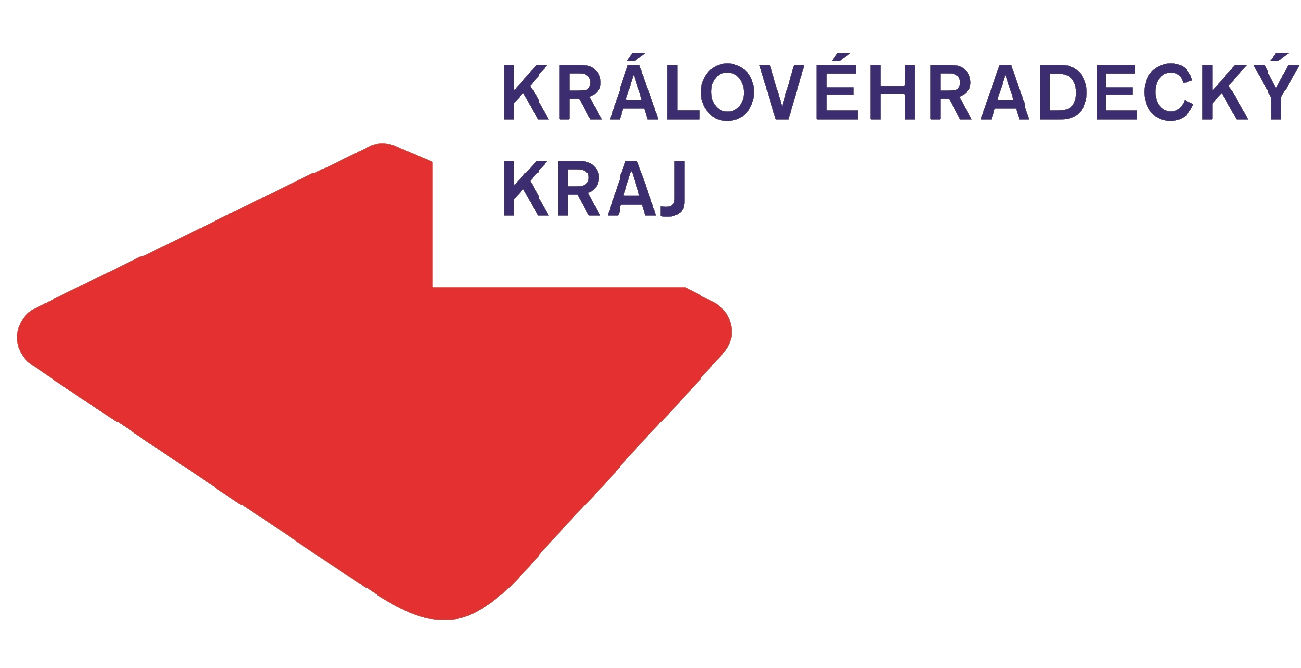 Počet očkování
data k 28. 11. 2021
Celkem
697 398
22
Počet ukončených očkování
data k 28. 11. 2021
Celkem
325 401
23
Očkování podle  okresů
data k 21. 11. 2021
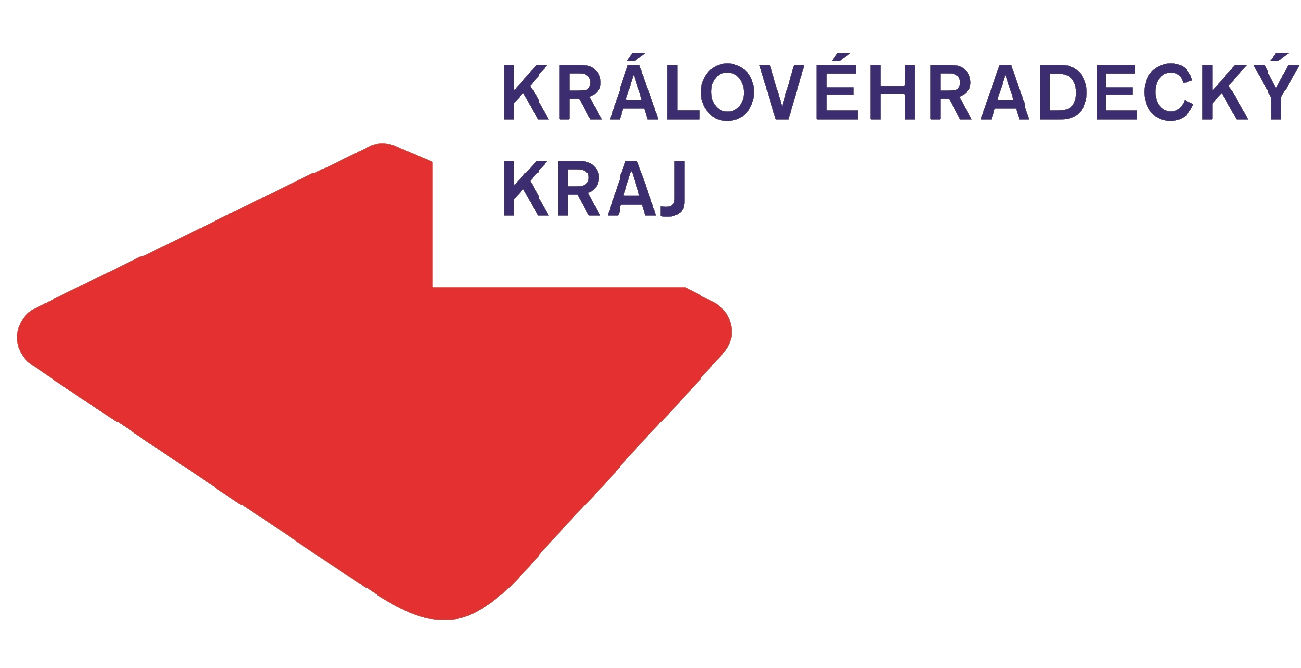 Podíl očkovaných v KHK kraji podle věku
data k 28. 11. 2021
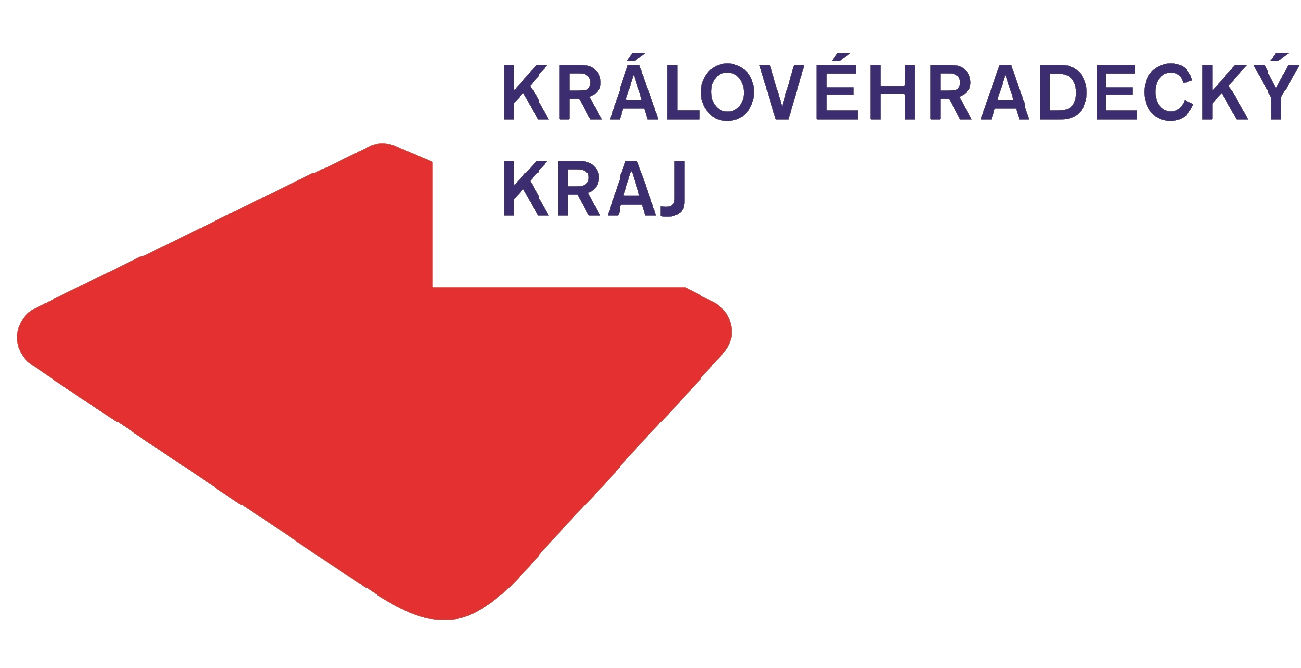 Praktičtí lékaři – dávky k 29. 11. 2021
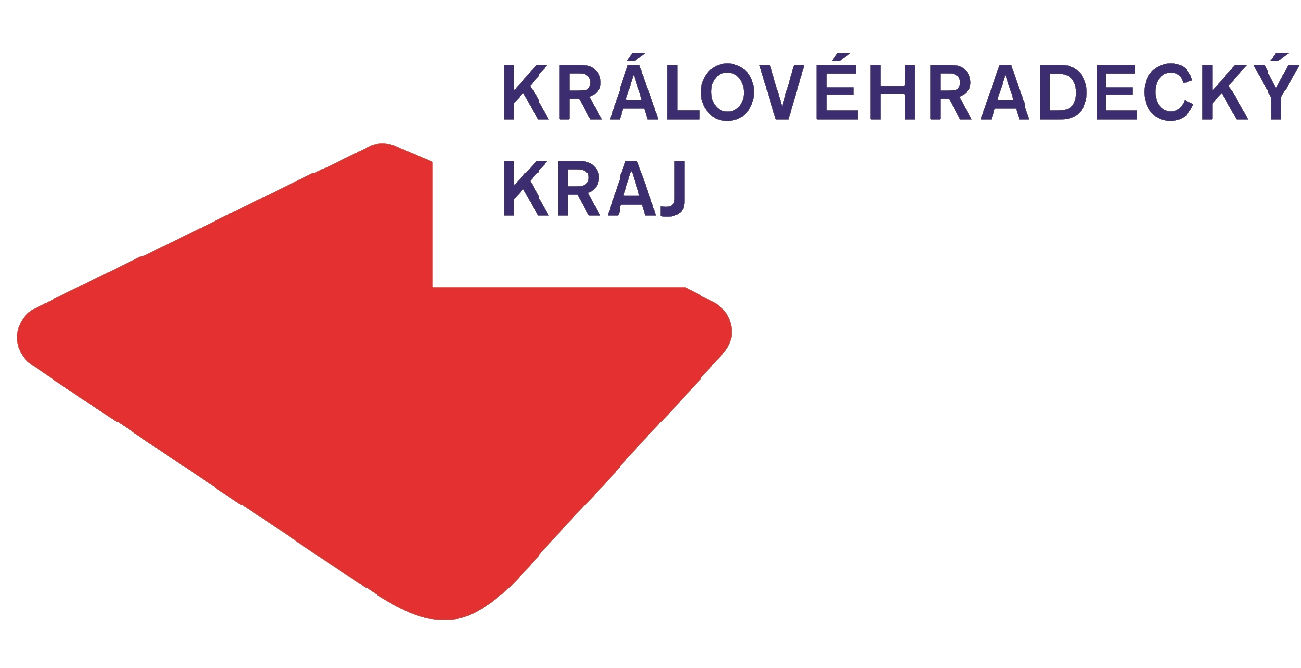 Informace COVID-19
COVID-19 | Královéhradecký kraj Onemocnění aktuálně od MZČR (mzcr.cz)
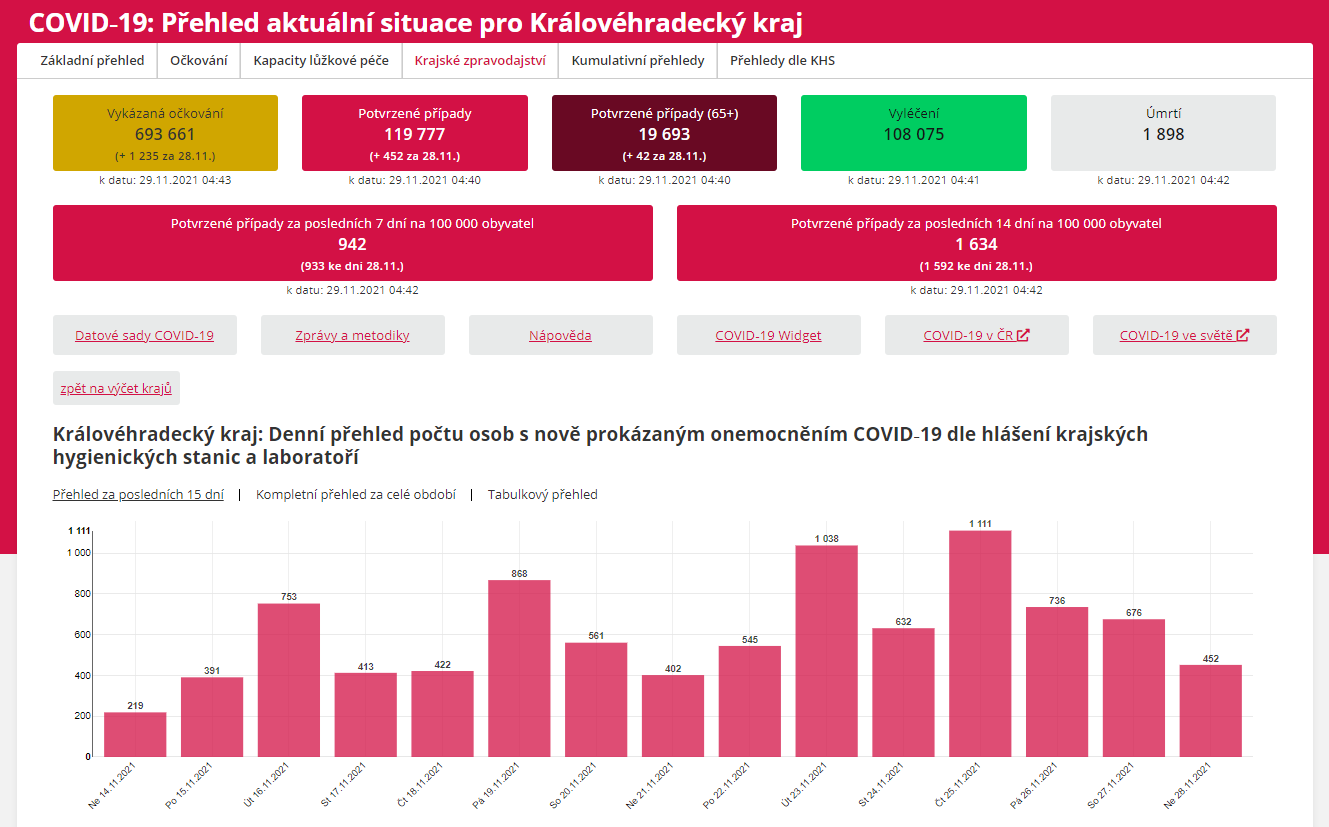 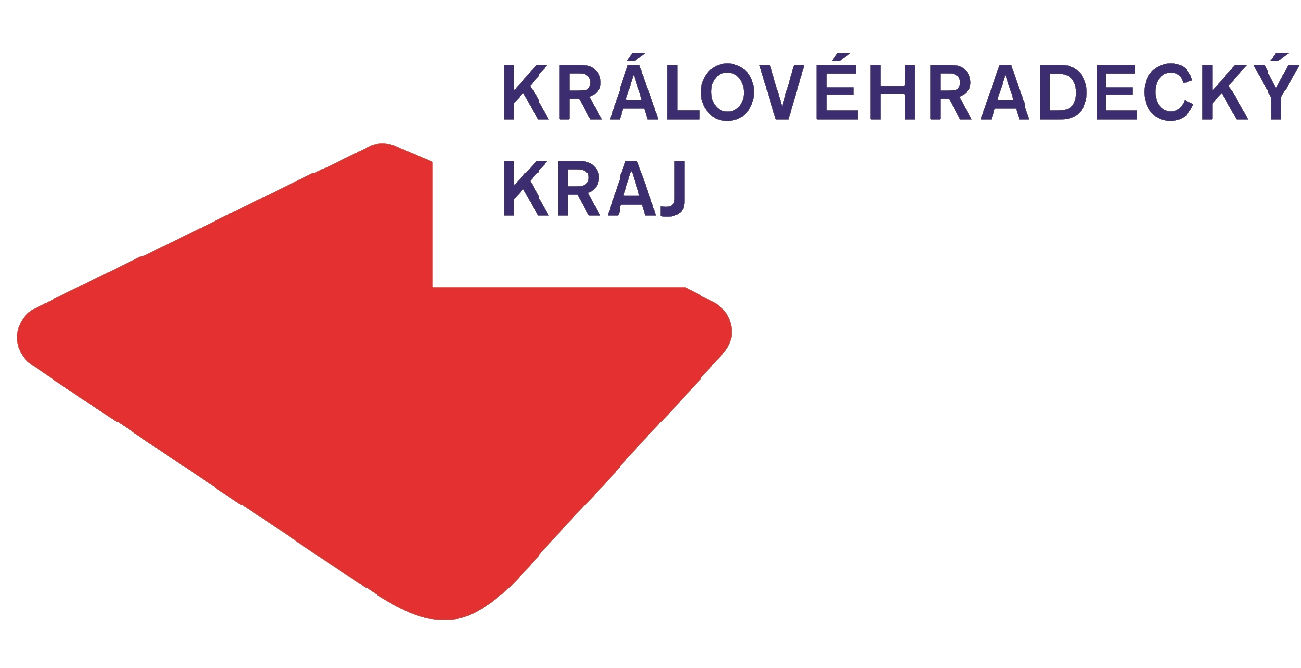 Děkuji za pozornost

Martin Červíček
hejtman
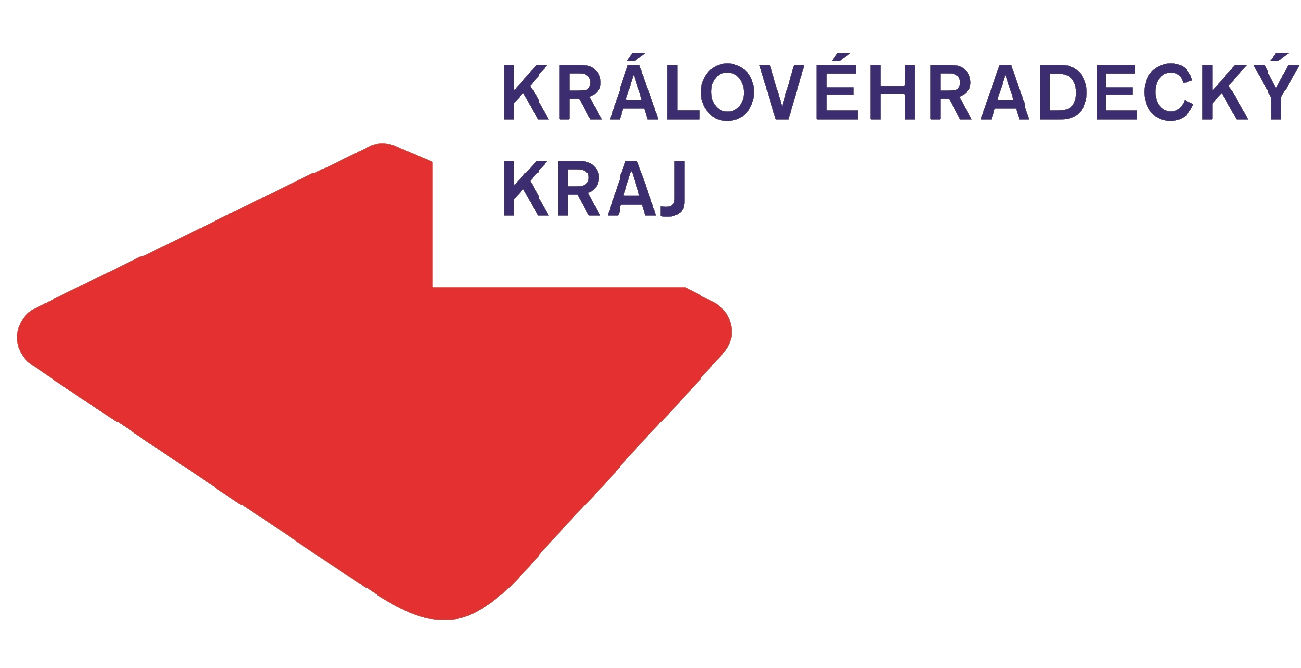